Why Will Only a Few be Saved while Many will be Lost?
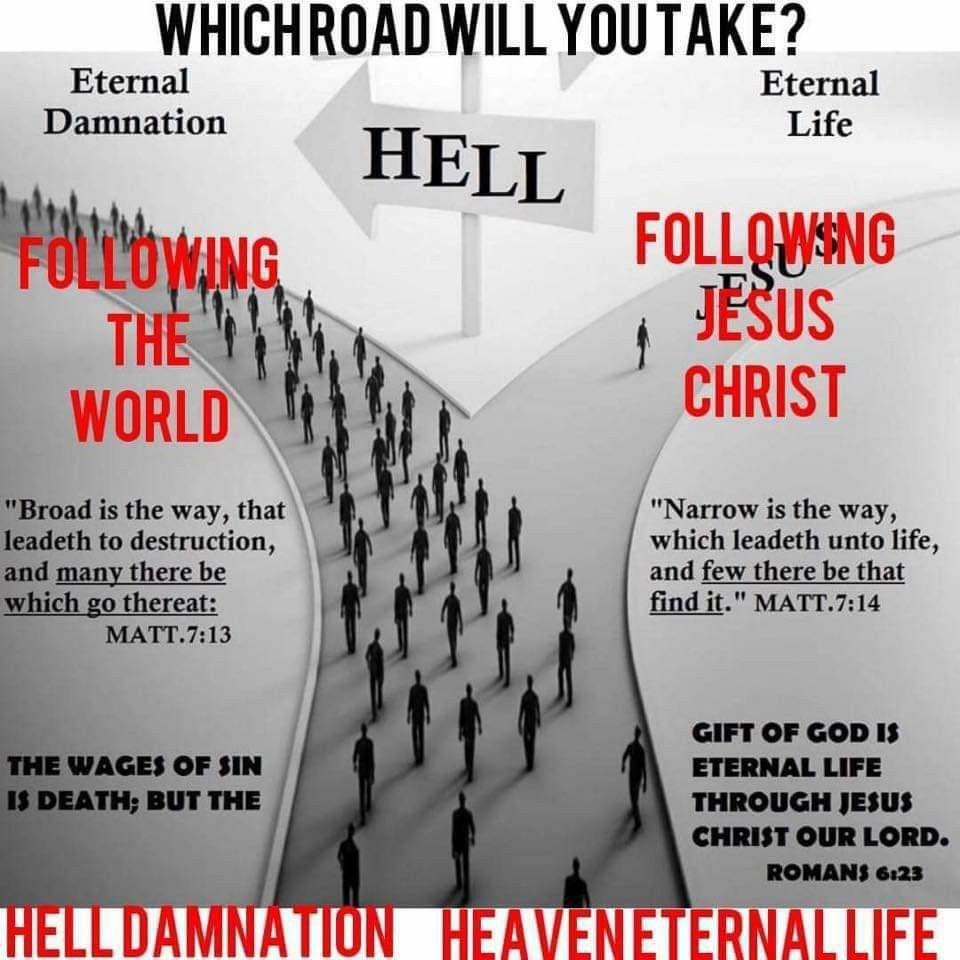 Definitions of Important Words in the Context
Narrow (stenos)- 
the closely-defined path God ordains to travel on to gain His approval (3x),
Mt. 7:13-14; Lk. 13:24 narrow passage, strait, confined, constricted 
(from obstacles)

Difficult (thilibo)- 
rub together, constrict (compress), i.e. pressed together; 
(figuratively) oppressively afflict (distress), 
i.e. like when circumstances "rub us the wrong way" that make us feel
confined (hemmed in); restricted to a "narrow" place